Внеклассное занятие по математике . 3 класс.
                                        
                                                                          
                   

                        






                                       Учитель начальных классов 
                                           Огарцева Наталья Владимировна
                    МБОУ СОШ№27
                                           г.Балаково Саратовской области.
Свойства треугольников и четырехугольников.
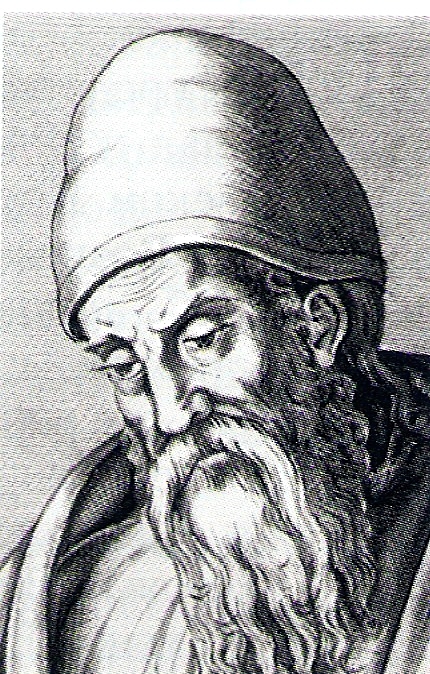 Запомни!
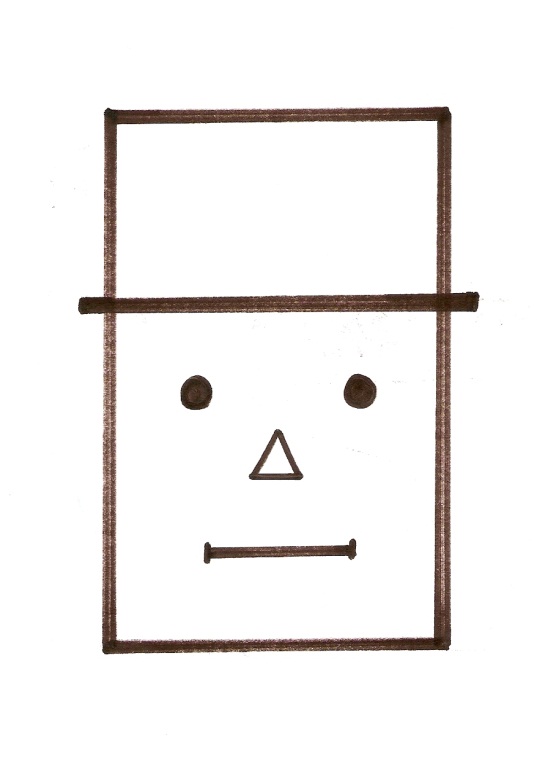 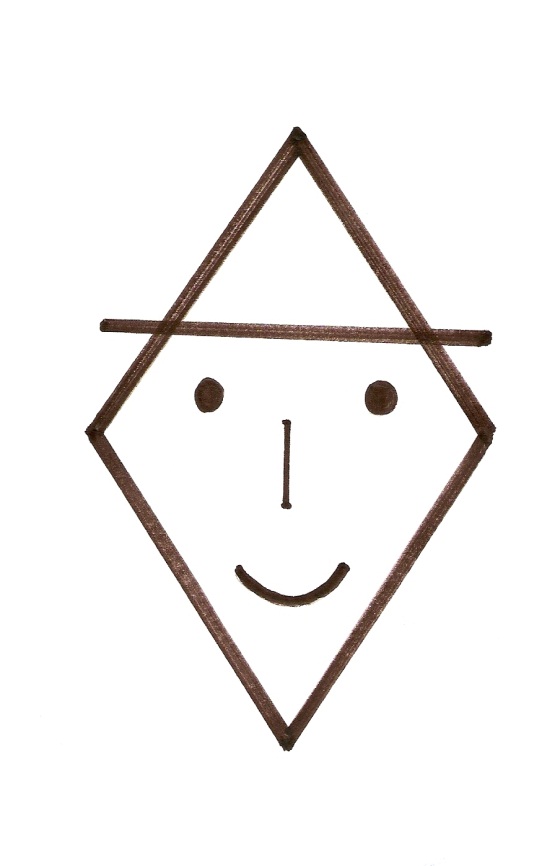 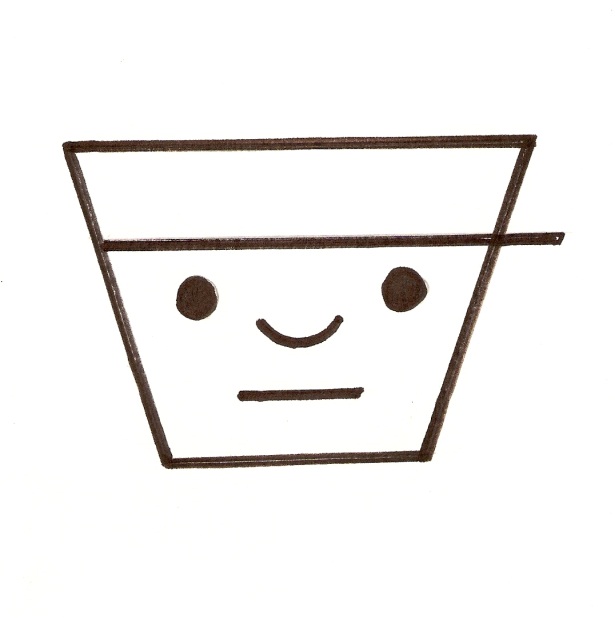 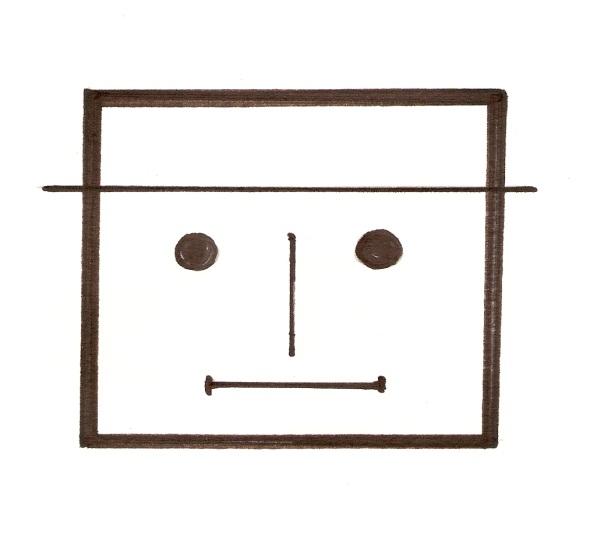 Проверь!
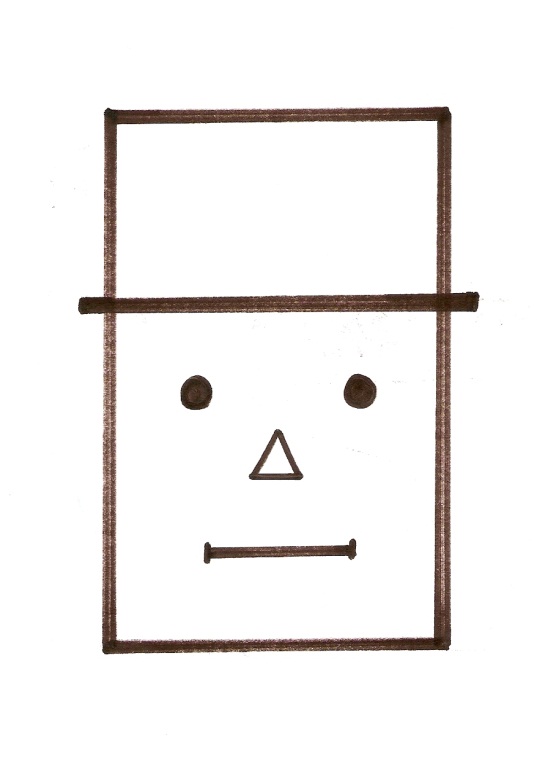 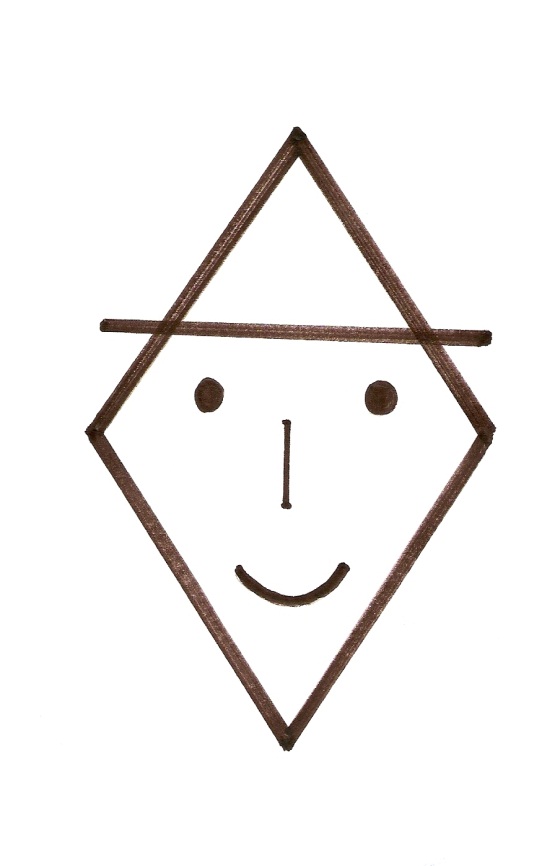 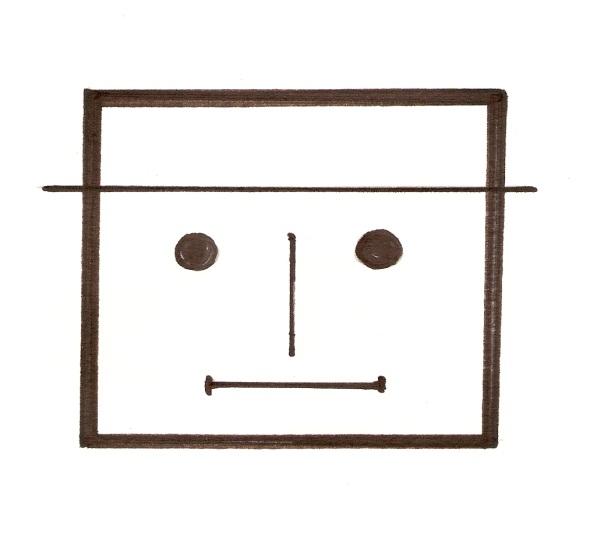 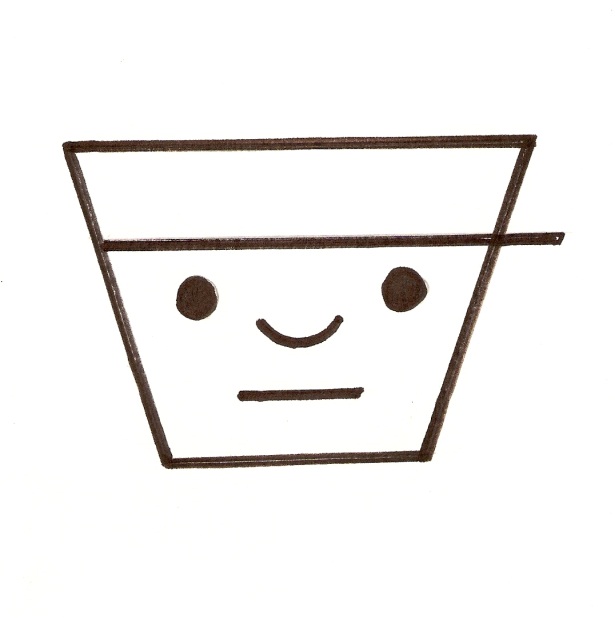 Съезд геометрических фигур.
Свойства треугольников и четырехугольников.
Признаки сходства четырехугольников
Четыре угла
Четыре стороны
Признаки сходства квадрата и прямоугольника
Четыре угла
Все углы прямые
Четыре стороны
Противоположные стороны равны
Выпиши номера фигур, которые являются:
1) четырехугольниками
2) прямоугольниками
2
3
5
1
6
4
Ответ:
1)  1, 2, 3, 4, 6
2)   2, 4, 6
Посчитай сколько квадратов на рисунке?
Начертите прямоугольник со сторонами 2см и 5 мм.Найдите его площадь.
а=2см=20мм
в=5мм
S= а х в
S=20х5
S=100мм2 =1см2
2
5
3
7
Найдите площадь заштрихованной фигуры.
2
5
3
7
Найдите площадь заштрихованной фигуры.
Геометрия вокруг нас.
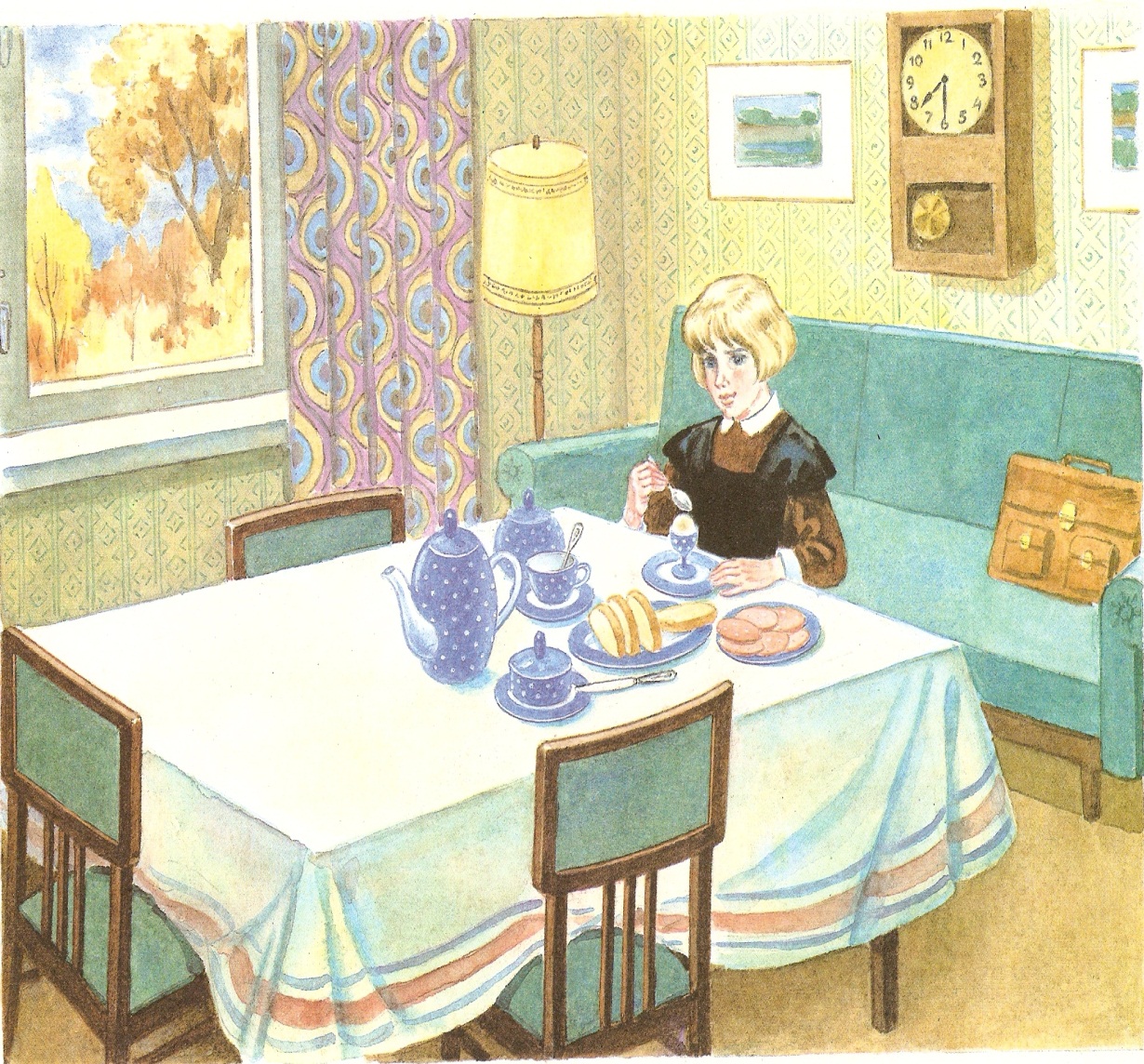 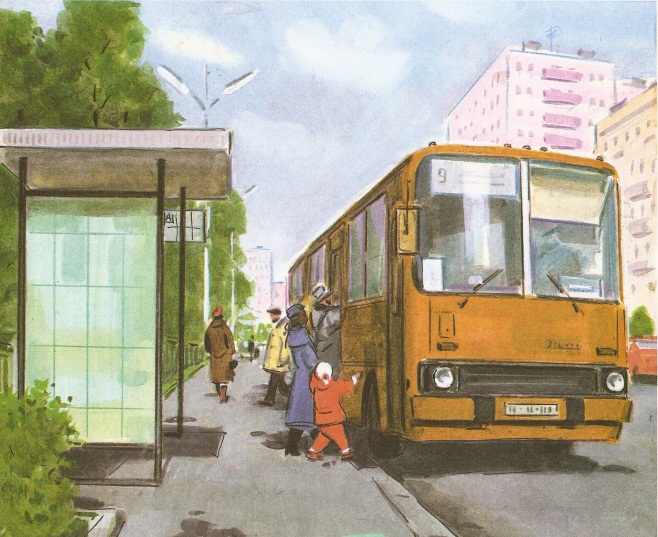 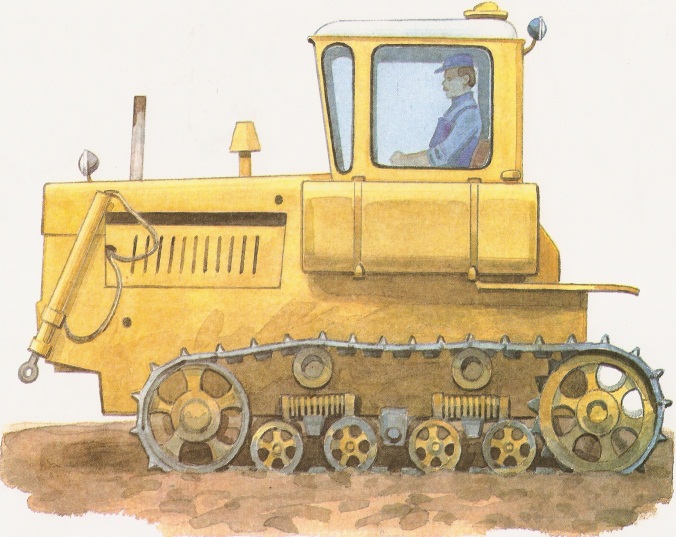 Виды треугольников.
Источники
1.Жильцова Т.В., Обухова Л.А. Поурочные разработки по наглядной     геометрии. М.; ВАКО, 2004.
2.Удодова Н.И. Занимательная математика. Волгоград: Учитель, 2008.
3.Подгорная С. Н., Перекатьева О.В. Тематические недели в начальной 
школе. М.;ИКЦ «МарТ», Ростов н/Д,2004.